Title 1 Tutorial
Allgood Elementary School 2021










Dr. William Carter, Principal
Dr. Lisa Steele Rhymer, Assistant Principal
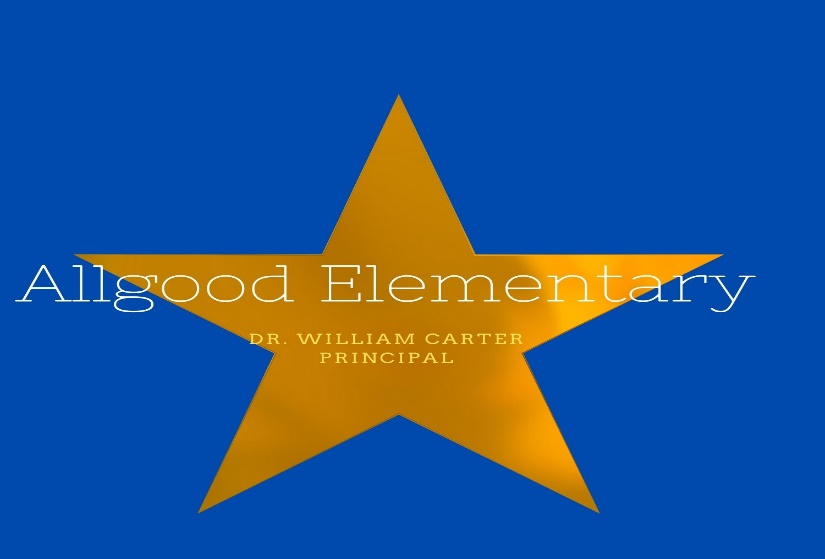 “Ain’t NO STOPPING US NOW!
2021 Title 1 Tutors
Richardson (GET)- E number provided/ GAPSC C# provided
Wells (GET)- E number provided/ GAPSC C# provided
Washington (GET)- E number provided/ GAPSC C# provided
Kirk(GET)- E number provided/ GAPSC C# provided
McCray(GET)- E number provided/ GAPSC C# provided
Jackson(GET)- E number provided/ GAPSC C# provided
Reid(GET)- E number provided/ GAPSC C# provided
Taylor(SET)- E number provided/ GAPSC C# provided
Ziblim(GET)- E number provided/ GAPSC C# provided
Payne(GET)- E number provided/ GAPSC C# provided
Joseph(GET)- E number provided/ GAPSC C# provided
Jiwani(SET)- E number provided/ GAPSC C# provided
2021 Schedule
GRADES and Teacher Tentative Assignments
Grades: 3rd through 5th Grades

3rd Grade: 4 GET: Richardson, Ziblim, Wells, and Payne and plus 1 SET: Taylor

4th Grade: 3 GET: McCray and Joseph 

5th Grade: 4 GET: Kirk, Jackson, and Reid, and Washington plus 1 SET: Jiwani
7 a.m.- 9 a.m. Discussion and Planning
Grades: 3rd through 5th Grades

Joseph- 2 Kids
Wells- 2 Kids
 Richardson- 2 Kids
Ziblim-2 Kids (Removed Temporarily)
Payne-2 Kids
Washington- 2 Kids 
Taylor-2 Kids
McCray- 2 kids 
Joseph- 2 Kids 
Kirk -2 kids
Jackson- 2
Reid -2 kids
Jiwani -2 Kids
Day #1 1.23.2021

$35.00 for 4 Hours

1.23.2021

2 Hours to Plan and Prepare
Sign-In Sheets- Complete for Payroll
Attendance Sheet
8:55 Morning Announcements

2 Hours to Tutor
Student Attendance
9-10 ELA with Breaks
10-11 MATH with Breaks

Team Suggestions
Important Meetings
Tuesday: 3:30 p.m.-4:000 p.m.

Generate List of 3rd, 4th and 5th grade students and Notify Parents via email, technology resources- send form document. – Min. 3 to 5 students max 10 to 15 students

Wednesday: 9:00 a.m. to 12 p.m. via TEAMS- No Collaborative Planning or SWD Meeting.  (with Mrs. Sloan- Federal Programs)

Select Students and Make Notifications accordingly.

Thursday: 3:00 p.m.-3: 30 p.m.

Finalize the lists and assignments accordingly, final details.

Friday: 3:00 p.m.-3:10 p.m. 

Check point and GET ready, GET set and GO! Q and A if necessary.
Important Updates- Closing Remarks
Schedule:
8:45-9:00 Log in/ Announcements9:00-9:45 Math/Reading9:45-10:00 Brain break/Log in10:00-10:45 Math/Reading10:45 Brain Break/Dismissal/ Teachers return to announcements link.1. All teachers return to link at 10:45 to fill out and submit payroll paperwork. 2. All virtual platforms can be used for tutorial.3. 8:45-9am students log in for announcements. At 9 am, teachers should call their students into their classroom link.
Important Information
Attendance- (Arrival 8:55 a.m.-TEAMS/Dismissal 11:00 a.m.
Time Sheets- (Time sheets are to be completed and turned in before 12 p.m. Saturday).
Bell to Bell Instruction-(Instructional start time is 9:00 a.m. and Instructional end time is 11:00 a.m.  It is the expectation of all teachers to teach from bell to bell.  Teachers are not required to complete lesson plans. However, we must teach to the academic needs of each students based on iREADY.
Assessment- TBD
Discipline – All disciplinary issues will be handled by Dr. Torbert.  Teachers, please use your regular classroom rituals and routines which includes PBIS.  Parents will be call for any behavioral problems and based on the nature of the behavior action(s) student(s) may be dismissed from the program.  Any dismissal from the program is based on administration decision.  Please, please, please do not tell a child they cannot return.
Additional Information/ Topics to be discussed:
$35.00 an hour
Important Paperwork Submission
Classroom Links TBD with a main link and breakout rooms
Attendance
Celebrations
Usage Documentation
Teacher Roster with Student Information